LOS PRESUPUESTOS DE LA RESPONSABILIDAD CIVIL
LA RELACIÓN DE CAUSALIDAD
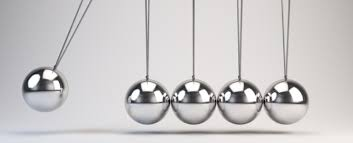 SILVINA FURLOTTI 2017
PRESUPUESTOS DE LA RESPONSABILIDAD CIVIL: Sec. 3 y 4, Cap. I, Tít. V, Lib. III
Sec.
4
Sec. 3
MAESTRIA DAÑOS 2016 S Furlotti
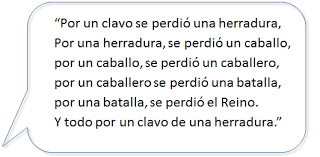 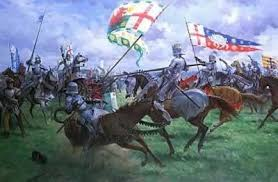 SILVINA FURLOTTI 2017
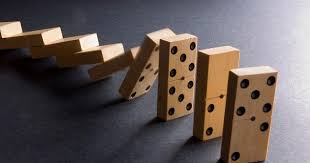 SILVINA FURLOTTI 2017
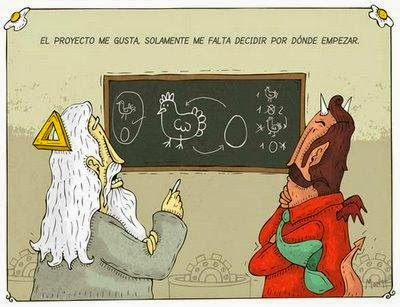 SILVINA FURLOTTI 2017
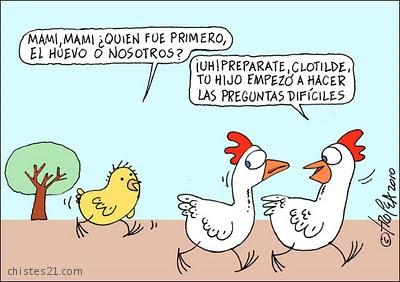 SILVINA FURLOTTI 2017
¿QUIÉN LO HIZO?
La relación causal consiste en el enlace material o físico que existe entre un hecho-antecedente (acción u omisión) y un hecho-consecuente (el resultado dañoso
SILVINA FURLOTTI 2017
La "relación de causalidad" implica el lazo, la unión, la relación entre el obrar humano con el daño
SILVINA FURLOTTI 2017
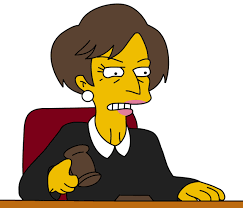 FUTURO
PASADO
EXTENSIÓN DEL RESARCIMIENTO
CUALES SON LAS CONSECUENCIAS DAÑOSAS RESARCIBLES
AUTORÍA
AUTOR DEL DAÑO
DAÑO
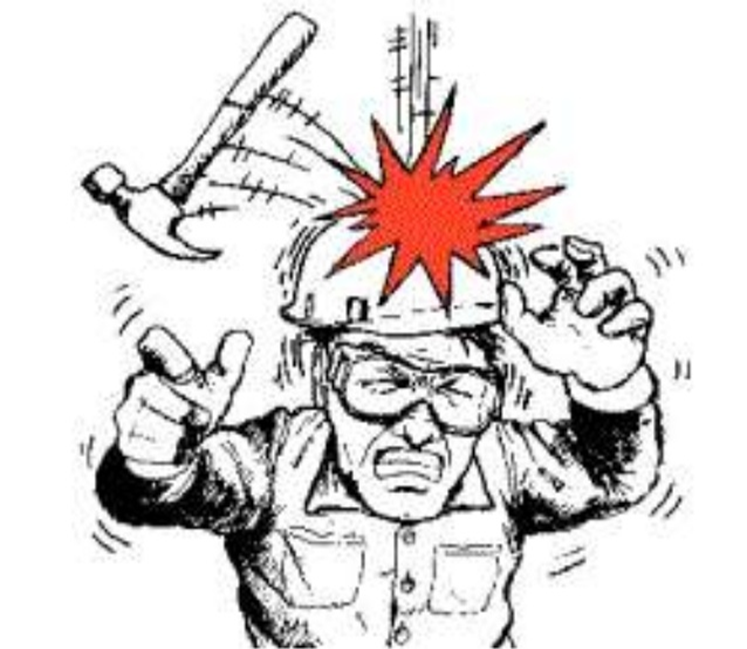 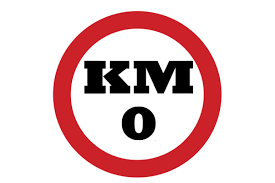 Funciones de la relación de causalidad
SILVINA FURLOTTI 2017
FUNCIONES DE LA RELACIÓN DE CAUSALIDAD:
SILVINA FURLOTTI 2017
Análisis causal
SILVINA FURLOTTI 2017
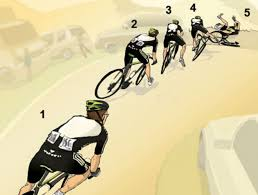 ¿cuál fue la causa del daño?
autoría
SILVINA FURLOTTI 2017
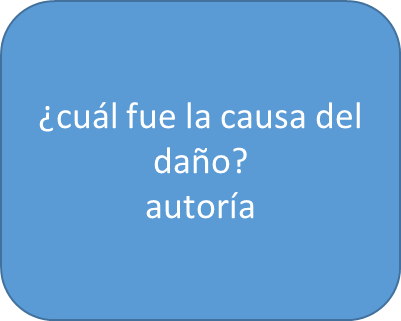 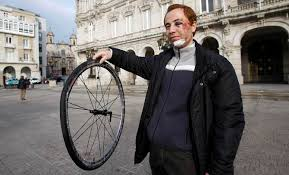 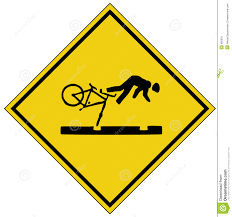 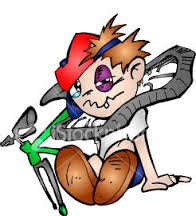 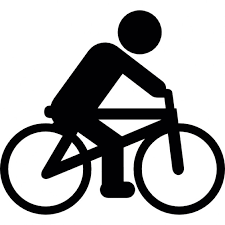 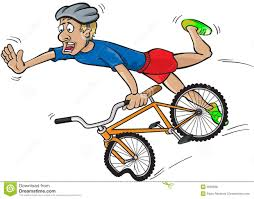 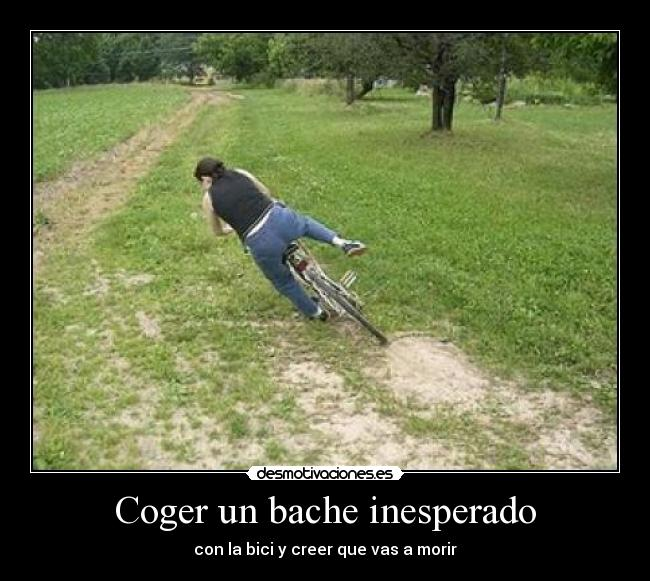 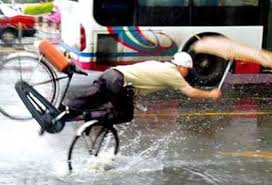 SILVINA FURLOTTI 2017
Distintas teorías sobre la relación de causalidad
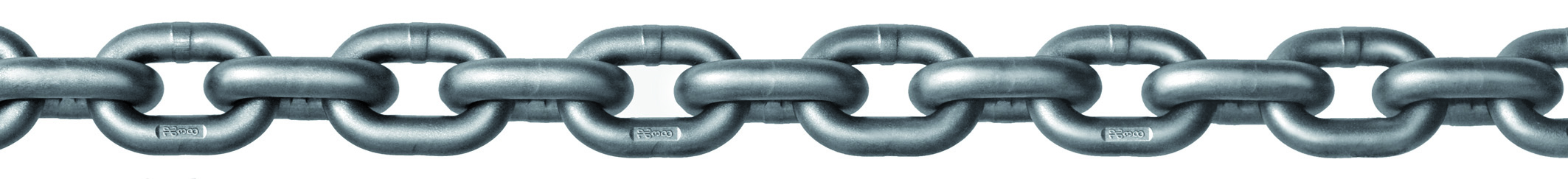 SILVINA FURLOTTI 2017
El fenómeno causal se presenta como una sucesión continua e indefinida de hechos antecedentes y hechos consecuentes, de causas y efectos enlazados o atados
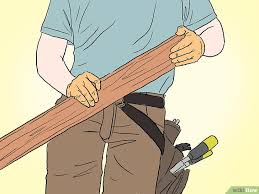 SILVINA FURLOTTI 2017
Ejemplos: (Ubiría)
Una persona se golpea al resbalar en el piso mojado de la casa de un amigo. Luego, camino a la farmacia para comprar un analgésico es herida de muerte por un delincuente. ¿el amigo también resulta responsable por el desenlace fatal?
Una persona hiere a otra de una puñalada y un tercero que se ofrece a llevarla al hospital se queda sin nafta en el camino y la víctima muere. ¿la muerte de la persona  puede imputarse al conductor o al autor de las lesiones?.
SILVINA FURLOTTI 2017
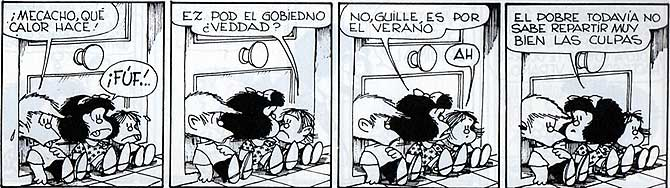 CAUSAS
SILVINA FURLOTTI 2017
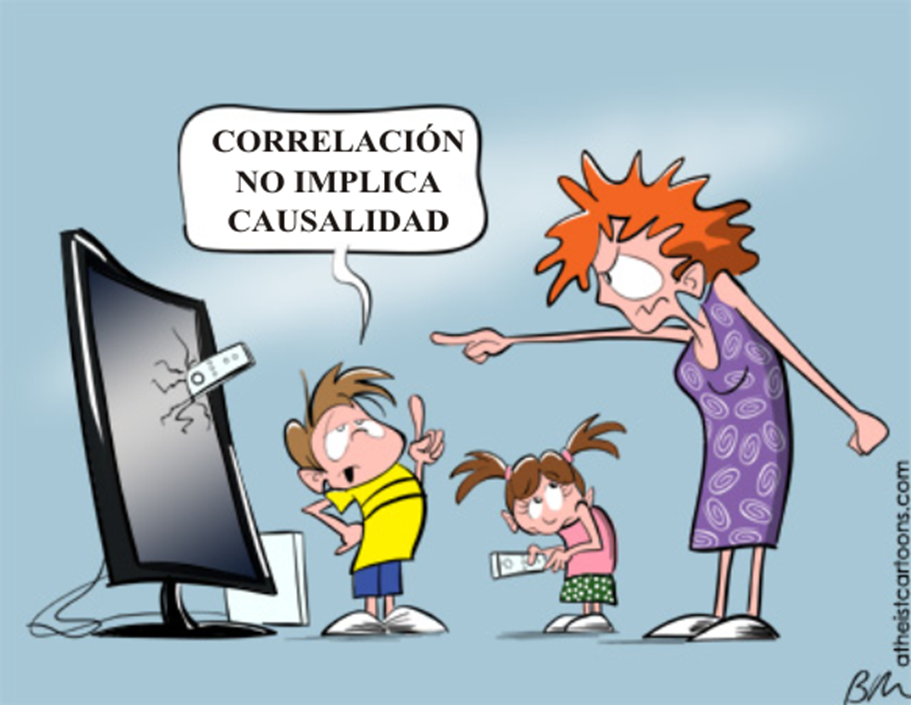 SILVINA FURLOTTI 2017
Distintas teorías
CCyC
SILVINA FURLOTTI 2017
Causa y condición
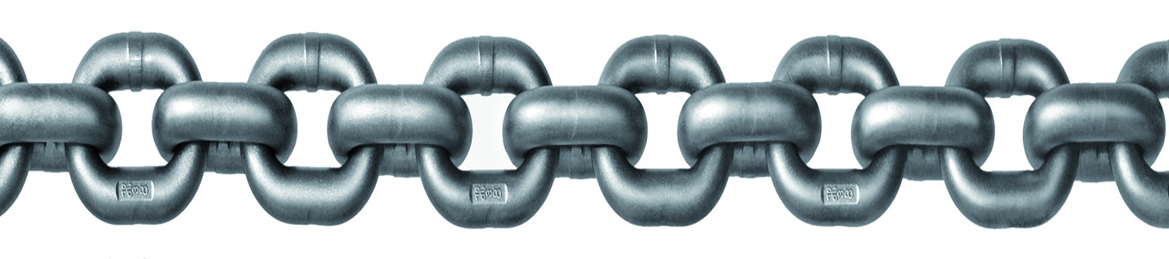 SILVINA FURLOTTI 2017
Equivalencia de las condiciones
SILVINA FURLOTTI 2017
Causalidad a adecuada (J. Von Kries, Siglo XIX)
SILVINA FURLOTTI 2017
“acorde al curso natural y ordinario de las cosas”
SILVINA FURLOTTI 2017
“El pasado tiende a repetirse en el futuro”
SILVINA FURLOTTI 2017
CCyC RELACIÓN CAUSAL
ARTICULO 1726.- Relación causal. Son reparables las consecuencias dañosas que tienen nexo adecuado de causalidad con el hecho productor del daño. Excepto disposición legal en contrario, se indemnizan las consecuencias inmediatas y las mediatas previsibles.
SILVINA FURLOTTI 2017
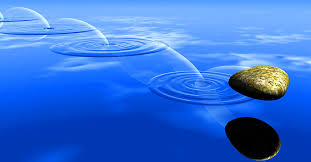 EXTENSION DEL RESARCIMIENTO
¿HASTA DONDE SE RESPONDE?
SILVINA FURLOTTI 2017
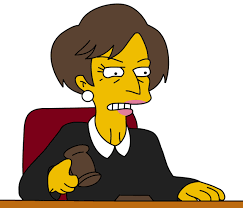 FUTURO
PASADO
EXTENSIÓN DEL RESARCIMIENTO
CUALES SON LAS CONSECUENCIAS DAÑOSAS RESARCIBLES
AUTORÍA
AUTOR DEL DAÑO
DAÑO
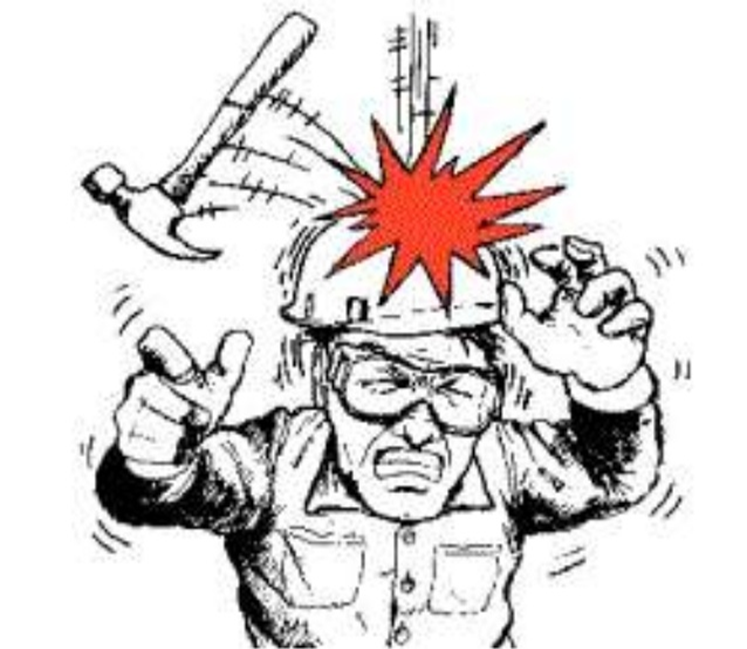 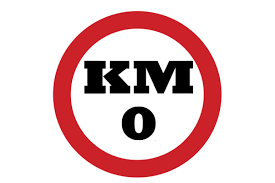 Funciones de la relación de causalidad
SILVINA FURLOTTI 2017
ejemplo
un caso de mala praxis médica tiene lugar cuando el profesional transfunde a su paciente sangre portadora del HIV y lo contagia: la consecuencia inmediata es el referido contagio del paciente, el contagio de la esposa del paciente por vía sexual es consecuencia mediata previsible, y el suicidio del hijo del paciente a raíz de la depresión que le produce la enfermedad de sus padres es consecuencia mediata no previsible (casual) (Pizarro y Vallespinos).
SILVINA FURLOTTI 2017
CONSECUENCIAS DAÑOSAS INDEMNIZABLES
ARTICULO 1726.- Relación causal. Son reparables las consecuencias dañosas que tienen nexo adecuado de causalidad con el hecho productor del daño. Excepto disposición legal en contrario, se indemnizan las consecuencias inmediatas y las mediatas previsibles.
SILVINA FURLOTTI 2017
Consecuencias dañosas indemnizables
ARTICULO 1727.- Tipos de consecuencias. Las consecuencias de un hecho que acostumbran a suceder según el curso natural y ordinario de las cosas, se llaman en este Código "consecuencias inmediatas". Las consecuencias que resultan solamente de la conexión de un hecho con un acontecimiento distinto, se llaman "consecuencias mediatas". Las consecuencias mediatas que no pueden preverse se llaman "consecuencias casuales".
SILVINA FURLOTTI 2017
“El pasado tiende a repetirse en el futuro”
SILVINA FURLOTTI 2017
CONSECUENCIAS INMEDIATAS
SILVINA FURLOTTI 2017
CONSECUENCIAS MEDIATAS
SILVINA FURLOTTI 2017
Previsibilidad contractual
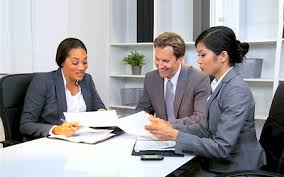 SILVINA FURLOTTI 2017
función
la previsibilidad contractual es un mecanismo jurídico que permite delimitar cuáles de todas las consecuencias dañosas que se generan con el incumplimiento obligacional deberán ser reparadas por el deudor
SILVINA FURLOTTI 2017
Hadley v. Baxendale"
Los hermanos Hadley, propietarios de un molino harinero, contrataron con una empresa de transporte —de la que Baxendale era el gerente— a fin de que esta trasladara el eje dañado del molino hasta Greenwich, donde se fabricaría uno nuevo. Hasta la llegada de la nueva pieza el molino quedaba paralizado, circunstancia que era des-conocida por el transportista. La empresa a cargo del traslado demoró siete días más de lo prometido en la entre-ga del nuevo eje a los Hadley. Ante ello, los propietarios del molino reclamaron el daño derivado de su paraliza-ción productiva durante los días en se retrasó la entrega de la pieza. En su resolución, el tribunal desechó la pre-tensión indemnizatoria, considerando que la reparación de las ganancias perdidas no había podido ser razona-blemente previsto por la empresa transportista como una consecuencia probable de su incumplimiento
SILVINA FURLOTTI 2017
Reglas del caso
SILVINA FURLOTTI 2017
Previsibilidad contractual
artículo 1728 establece “Previsibilidad contractual. En los contratos se responde por las consecuencias que las partes previeron o pudieron haber previsto al momento de su celebración. Cuando existe dolo del deudor, la responsabilidad se fija tomando encuentra estas consecuencias también al momento del incumplimiento”.
SILVINA FURLOTTI 2017
PARTICULARIDADES DE LA CAUSALIDAD CONTRACTUAL
SILVINA FURLOTTI 2017
Diferencias con el sistema de causalidad adecuada
SILVINA FURLOTTI 2017
ejemplo
en el marco de un contrato de transporte se resolvió que la reparación de los daños generados por la destrucción de la maquinaria transportada debía limitarse al valor que tenía al tiempo y lugar fijado en la carta de porte, pero no a las multas que le fueron impuestas al propietario de la maquinaria como consecuencia de la imposibilidad de cumplir con otro contrato —debido a la imposibilidad de utilizarla—, pues ellos constituyen una contingencia que excede lo que el autor del daño pudo prever normal y ordinariamente
SILVINA FURLOTTI 2017
ejemplo
compraventa de semen vacuno, una empresa dedicada a la reproducción de terneros puro pedigree, demando a un laboratorio que entregó semen infectado con una enfermedad y reclamó el lucro cesante derivado de la impo-sibilidad de vender las crías obtenidas de animales infectados. La sentencia admitió el reclamo por considerar que el laboratorio tenía conocimiento de la enfermedad del animal, de sus efectos perjudiciales y del particular destino del semen
SILVINA FURLOTTI 2017
¿Cómo se juzga la previsibilidad?
SILVINA FURLOTTI 2017
Conocimiento
el juicio de previsibilidad —es decir, la posibilidad de prever consecuencias dañosas que efectúa el deudor al contratar—, depende de un elemento cognitivo. Sobre la base del conocimiento disponible al contratar podrá efectuarse la previsión de los daños consecuencia del incumplimiento
SILVINA FURLOTTI 2017
Posibilidad de prever
La posibilidad de prever se define según el conocimiento con el que contaban las partes al momento del contra-tar. Se tendrán por conocidas las circunstancias ordinarias, esto es, las comúnmente usuales o habituales (las que son de público conocimiento; art 1727), o las que debieron serlo por la naturaleza del acto (objeto y finalidad), o por las condiciones particulares del deudor (art. 1725, CCCN). Para que otras circunstancias excepcionales y propias del contrato en particular se tengan por efectivamente conocidas o conocibles deberán ser comunicadas a la otra parte —directa o indirectamente— al momento del contratar, pues su conocimiento no puede presumirse;
SILVINA FURLOTTI 2017
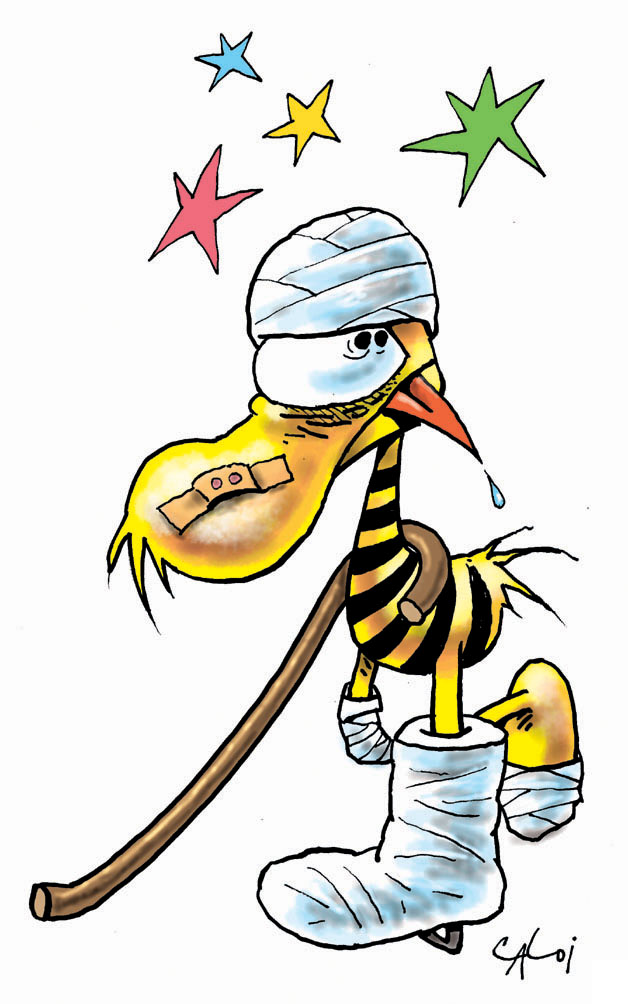 EXIMENTES
SILVINA FURLOTTI 2017
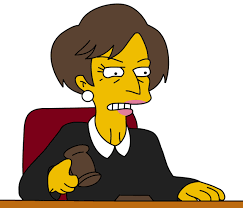 FUTURO
PASADO
EXTENSIÓN DEL RESARCIMIENTO
CUALES SON LAS CONSECUENCIAS DAÑOSAS RESARCIBLES
AUTORÍA
AUTOR DEL DAÑO
DAÑO
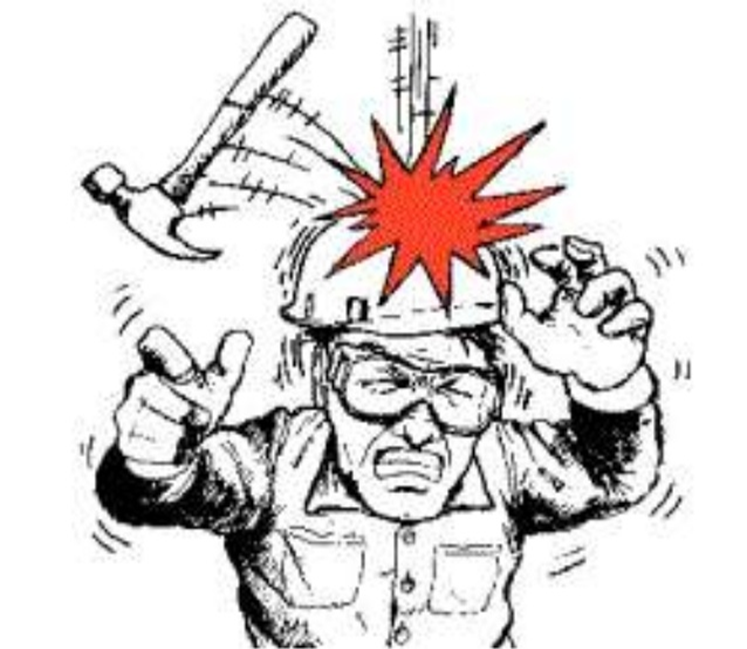 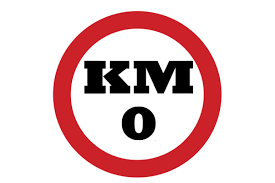 Funciones de la relación de causalidad
SILVINA FURLOTTI 2017
EXIMENTES
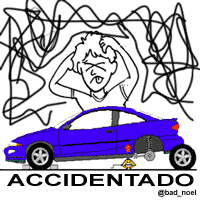 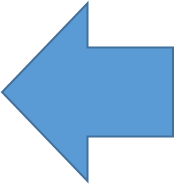 RELACIÓN DE CAUSALIDAD
SILVINA FURLOTTI 2017
EXIMENTES
EXIMENTE ROMPE TOTAL O PARCIALMENTE EL NEXO DE CAUSALIDAD
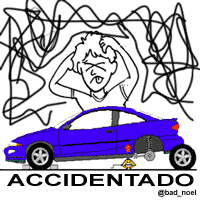 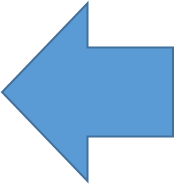 RELACIÓN DE CAUSALIDAD
SILVINA FURLOTTI 2017
EXIMENTES
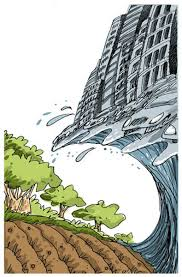 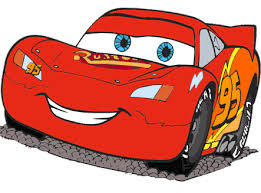 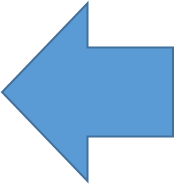 SILVINA FURLOTTI 2017
Causa ajena o extraña
SILVINA FURLOTTI 2017
Causa ajena
AJENA
EXTRAÑA
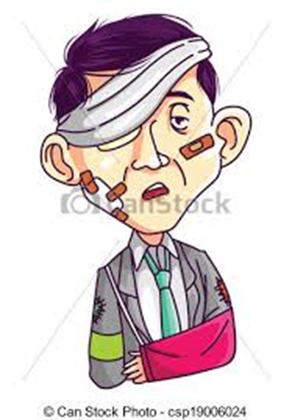 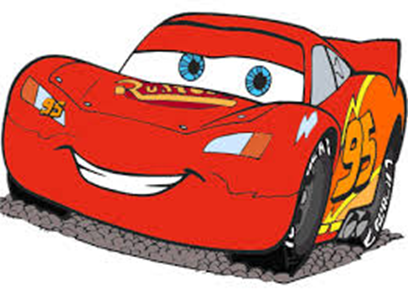 SILVINA FURLOTTI 2017